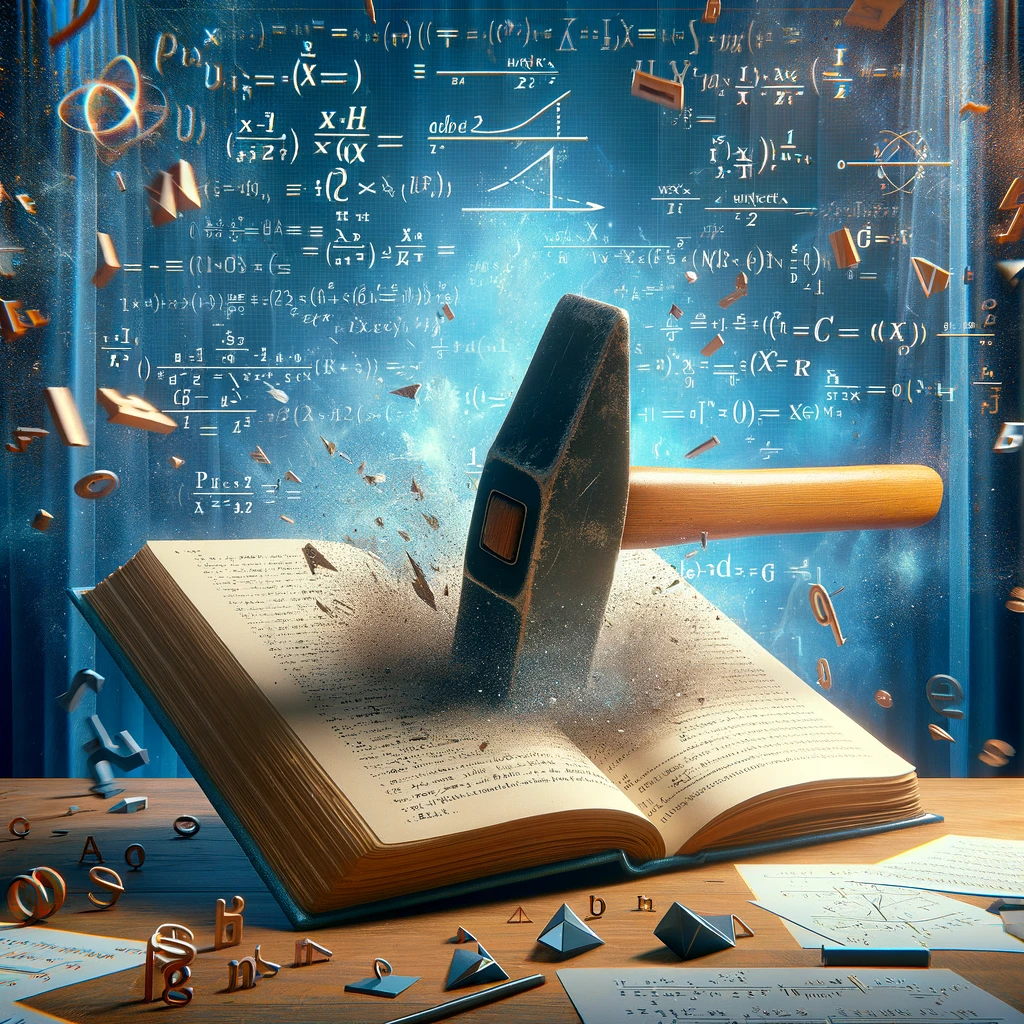 Proof By Contradiction
In real life!
Claim: My Tire is Leaking
Suppose that this tire was not leaking
This means the tire pressure should be constant
I observe the pressure is dropping at a moderate rate
 But there should be constant pressure if it was not leaking
Therefore, it must be leaking
Proof by Contradiction Skeleton
My tire is leaking
Suppose my tire is not leaking
The tire pressure must be constant
The tire pressure is decreasing
My Tire is leaking
Why does this work?
Hint think contrapositive
Graph Example
Can we travel on every road, without going on a road twice?
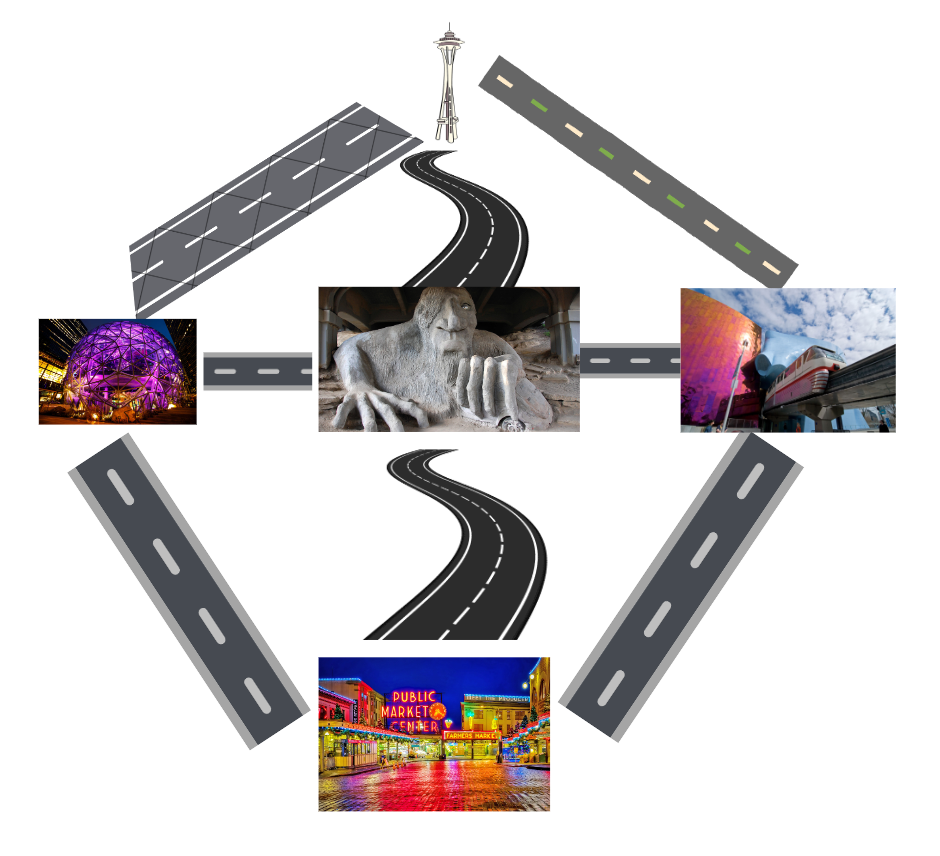 Start
There is no path, let’s prove it!
Stuck!
Graph Example
Claim: it is impossible to travel on every road visiting each road exactly once
Proof: Suppose that it is possible to travel on every road visiting each road exactly once.
Consider how many times each vertex would be passed through on this path.






However [] is a contradiction! 
Therefore, it must be impossible to visit every road exactly once
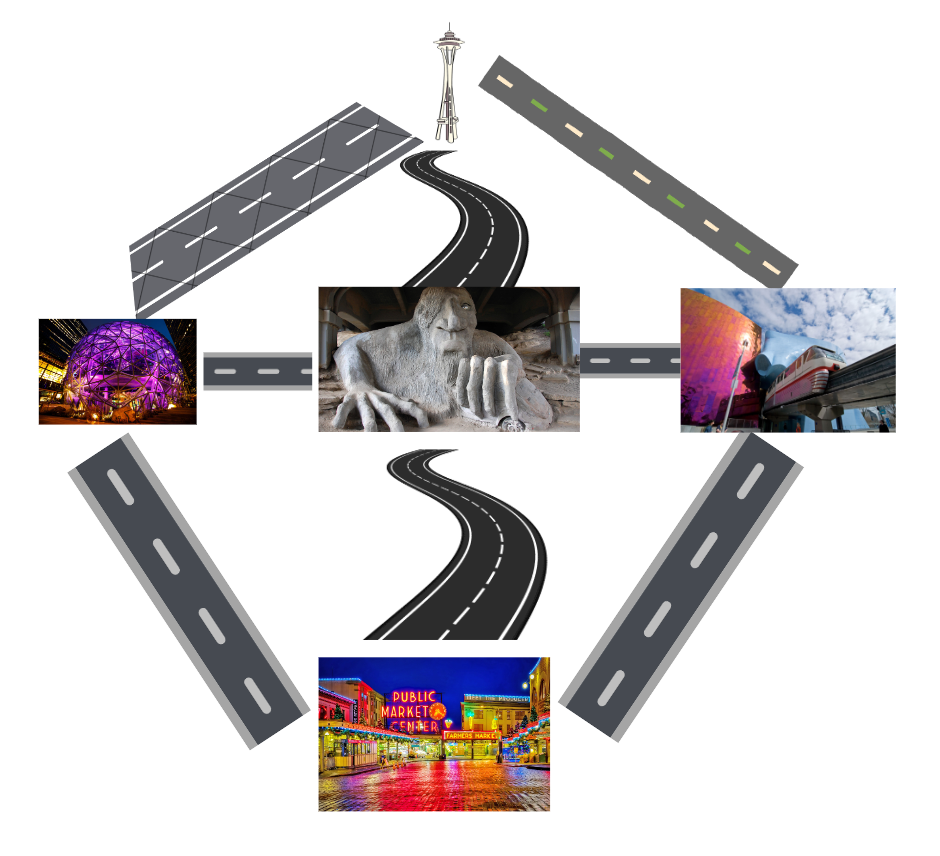 We enter and exit a landmark
Graph Example
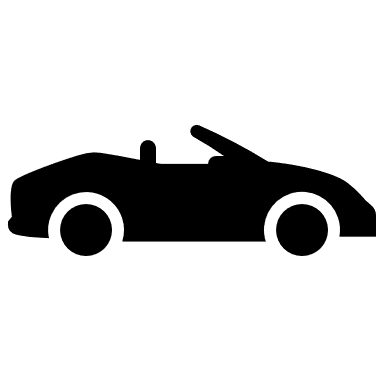 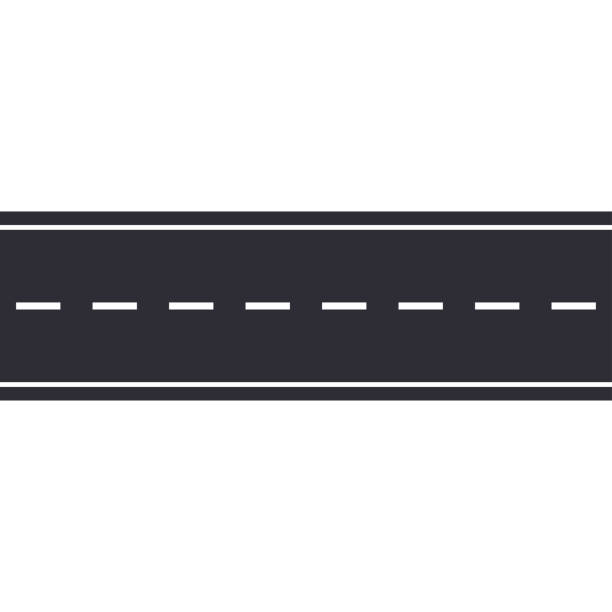 We enter and exit a landmark
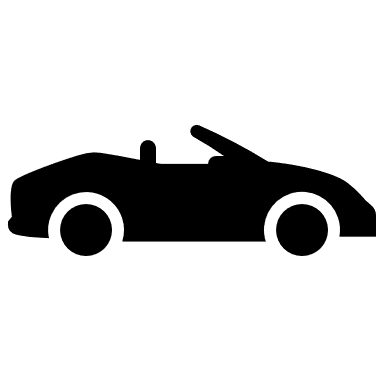 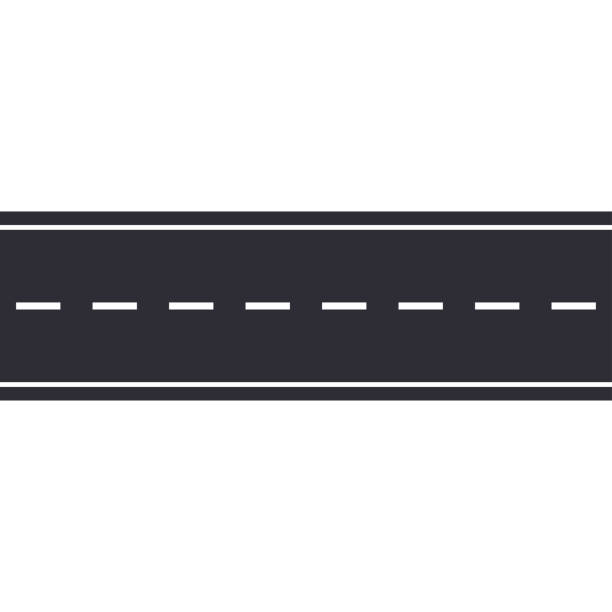 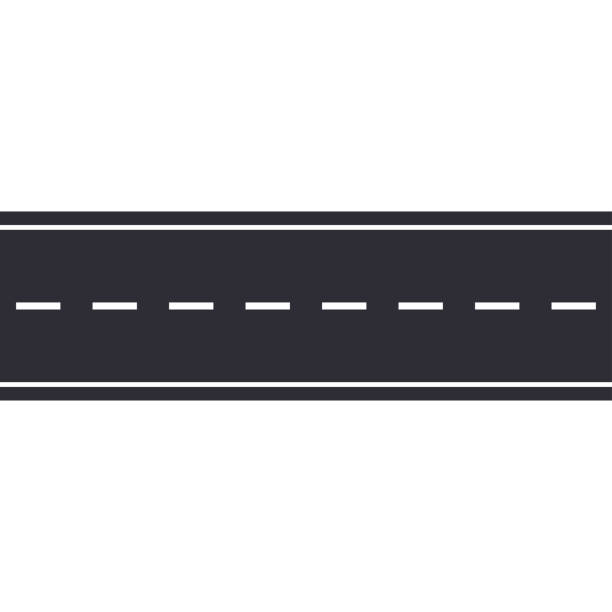 Notice that this means there are an even number of roads that we drove on connected to this landmark
We enter and exit a landmark
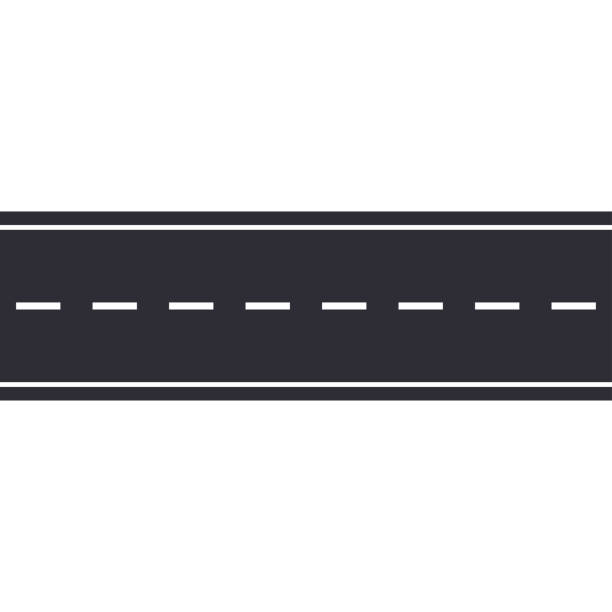 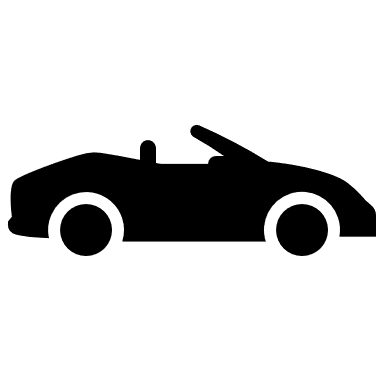 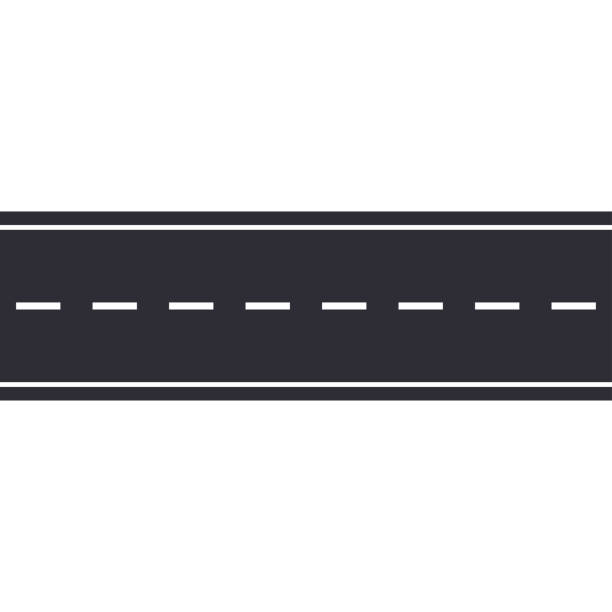 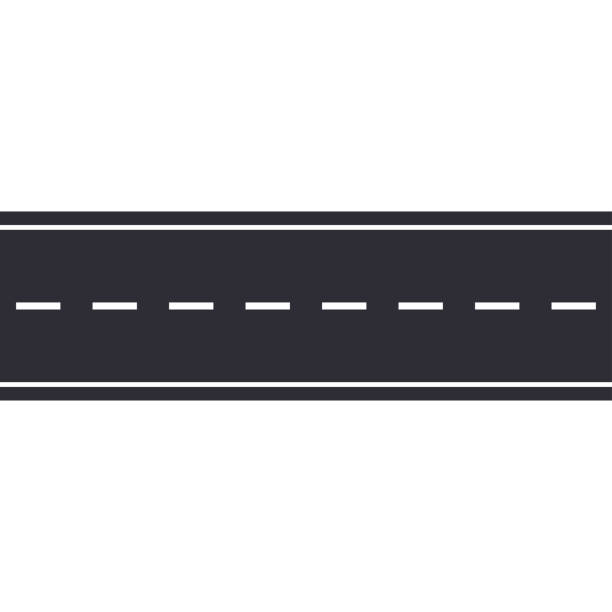 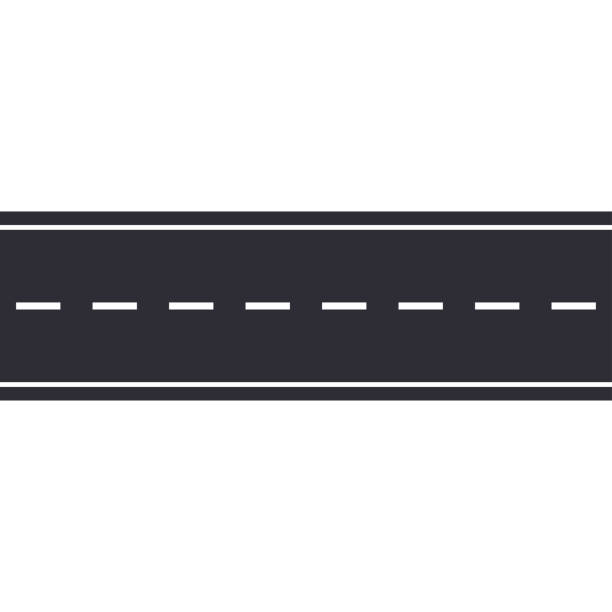 Even if we go through it again on new roads, this holds
We Start at the Landmark
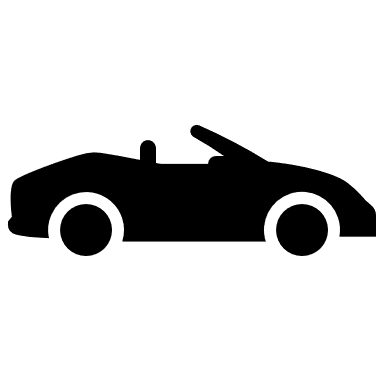 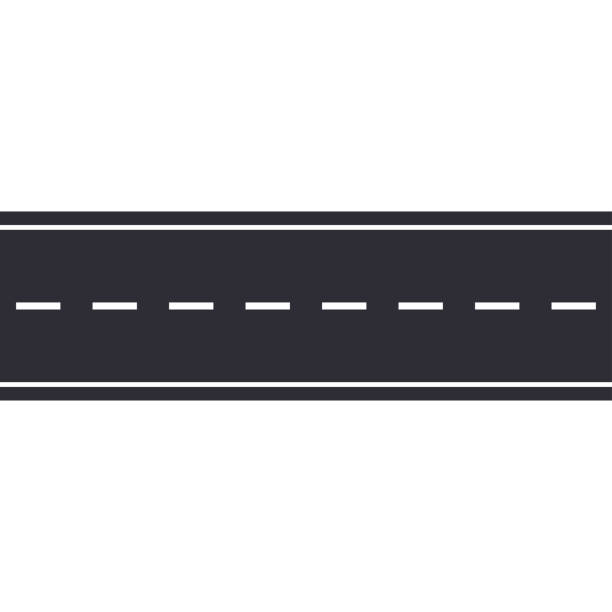 Notice we drove on only one road, (as we started in the landmark) making it have an odd number of roads that connect to it
We End at the Landmark
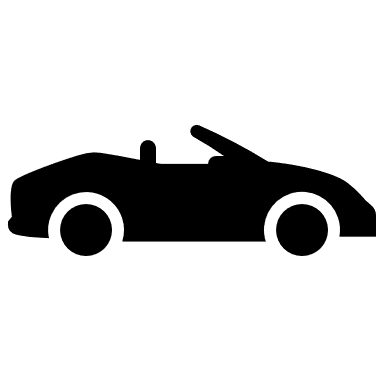 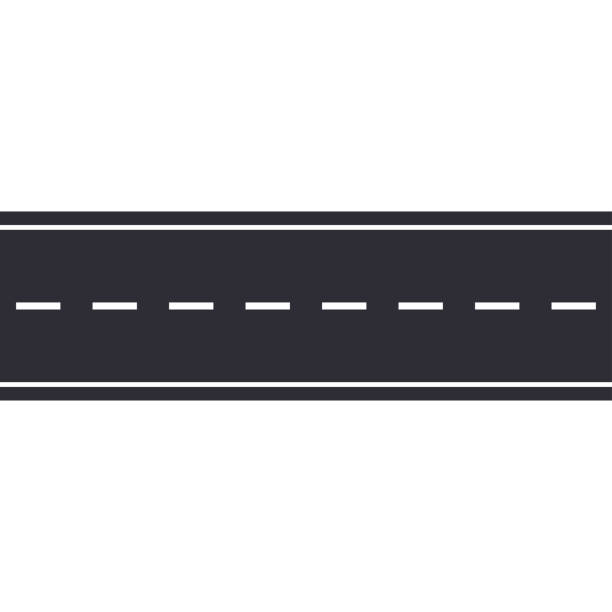 Notice we drove on only one road, (as we ended in the landmark) making it have an odd number of roads that connect to it
Graph Example
Claim: it is impossible to travel on every road visiting each road exactly once
Proof: Suppose that it is possible to travel on every road visiting each road exactly once.
Consider how many times each landmark would be passed through on this path.
As we observed, all of the landmarks on our path must have an even number of roads, except for the starting and ending one, making us have exactly 2 landmarks with an odd number of  connecting roads.



However [] is a contradiction! 
Therefore, it must be impossible to visit every road exactly once
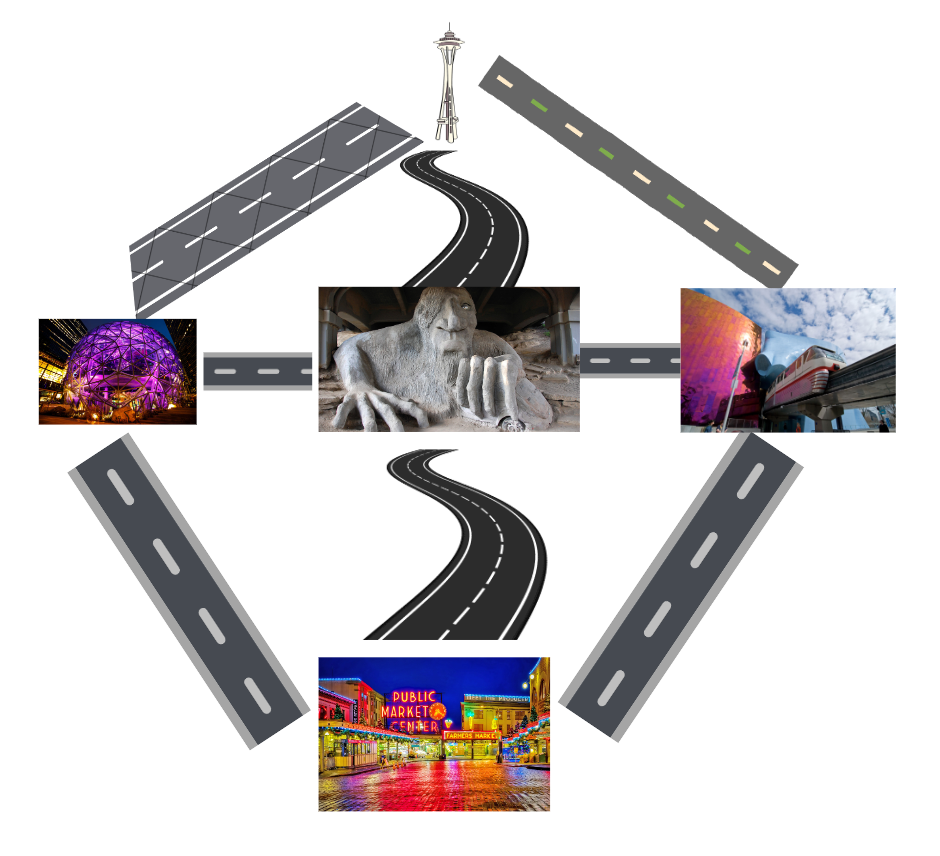 Graph Example
Claim: it is impossible to travel on every road visiting each road exactly once
Proof: Suppose that it is possible to travel on every road visiting each road exactly once.
Consider how many times each landmark would be passed through on this path.
As we observed, all of the landmarks on our path must have an even number of roads, except for the starting and ending one, making us have exactly 2 landmarks with an odd number of  connecting roads.
However, our graph has 4 landmarks with an odd number of roads coming out of it.


However [] is a contradiction! 
Therefore, it must be impossible to visit every road exactly once
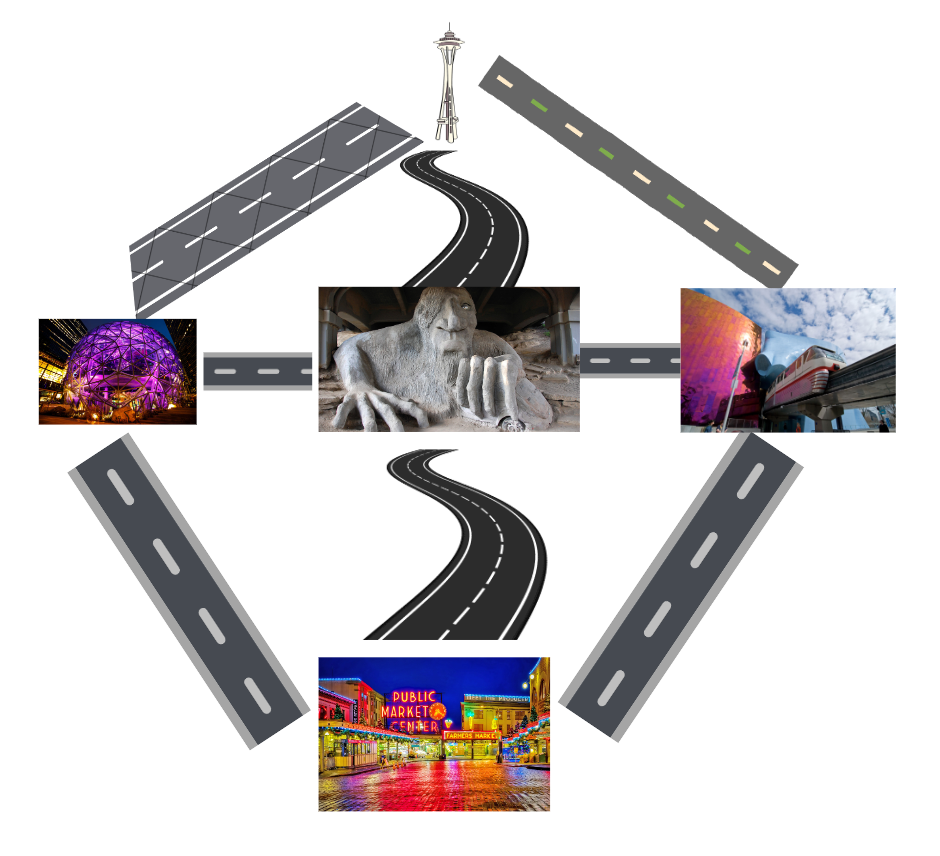 Graph Example
Claim: it is impossible to travel on every road visiting each road exactly once
Proof: Suppose that it is possible to travel on every road visiting each road exactly once.
Consider how many times each landmark would be passed through on this path.
As we observed, all of the landmarks on our path must have an even number of roads, except for the starting and ending one, making us have exactly 2 landmarks with an odd number of  connecting roads.
However, our graph has 4 landmarks with an odd number of roads coming out of it.


But since 2 is not 4, this is a contradiction! 
Therefore, it must be impossible to visit every road exactly once
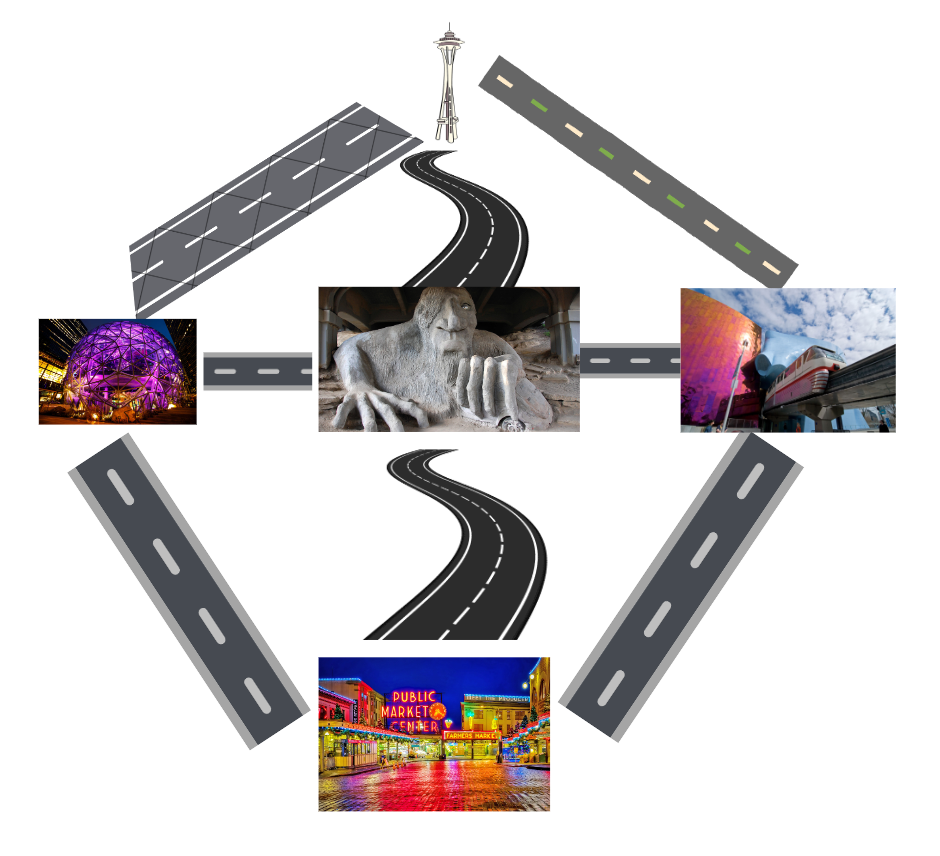 Proof by Contradiction Examples
Proof By Contradiction
Proof By Contradiction
Notice target is unknown
Proof By Contradiction
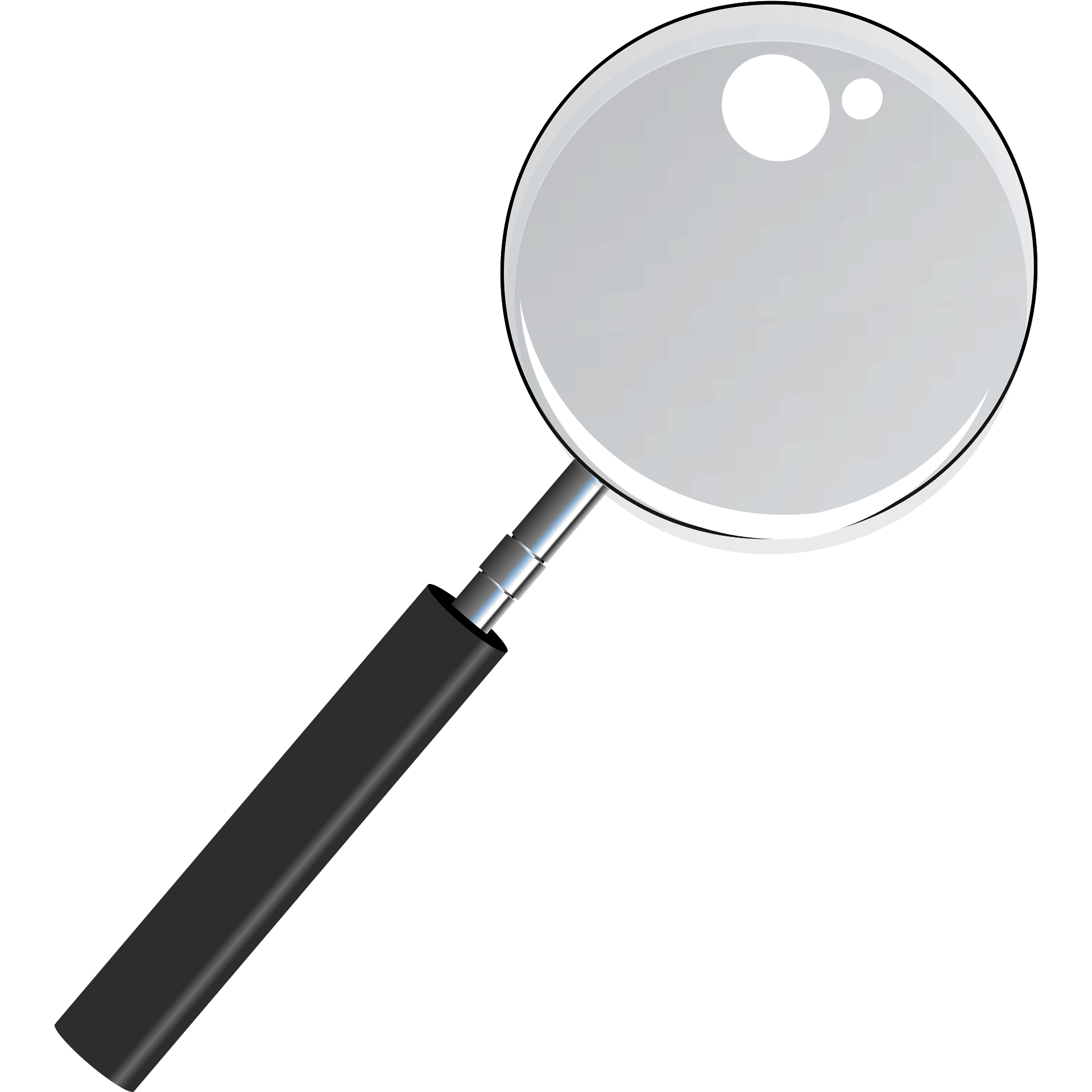 What is “Without Loss of Generality”?
Proof By Contradiction
Proof By Contradiction
Proof By Contradiction
Proof By Contradiction
Proof By Contradiction
Proof By Contradiction
Proof By Contradiction
Proof By Contradiction
Proof By Contradiction
Proof By Contradiction
Proof by Contradiction
Another Proof by Contradiction
Claim: There are infinitely many primes
Proof:
Another Proof by Contradiction
Another Proof by Contradiction
Where can we find a contradiction?
Show our list is non inclusive (i.e create a different prime number)
Show one of the numbers in our list is not prime
Create a contradiction with facts about prime factorization
Show 1 = 2
Show p is odd and even at the same time
Proof by cases with a mix of the above
Proof by Contradiction: Remarks
Unlike other proof techniques, we don’t know where we’re going. We’re trying to find any contradiction. That can make it harder.
Contradiction is a sledge-hammer. It can be used to prove many things. But it makes a mess.
You can find a contradiction directly with your assumption
Another Proof by Contradiction
Another Proof by Contradiction
Another Proof by Contradiction
Another Proof by Contradiction
Another Proof by Contradiction
Another Proof by Contradiction
Another Proof by Contradiction
Another Proof by Contradiction
Another Proof by Contradiction
Another Proof by Contradiction
Another Proof by Contradiction
Another Proof by Contradiction
Bonus Proof!
[Speaker Notes: Show it with contradiction]
Another Proof by Contradiction
Graph Example
Can we travel on every road, without going on a road twice?
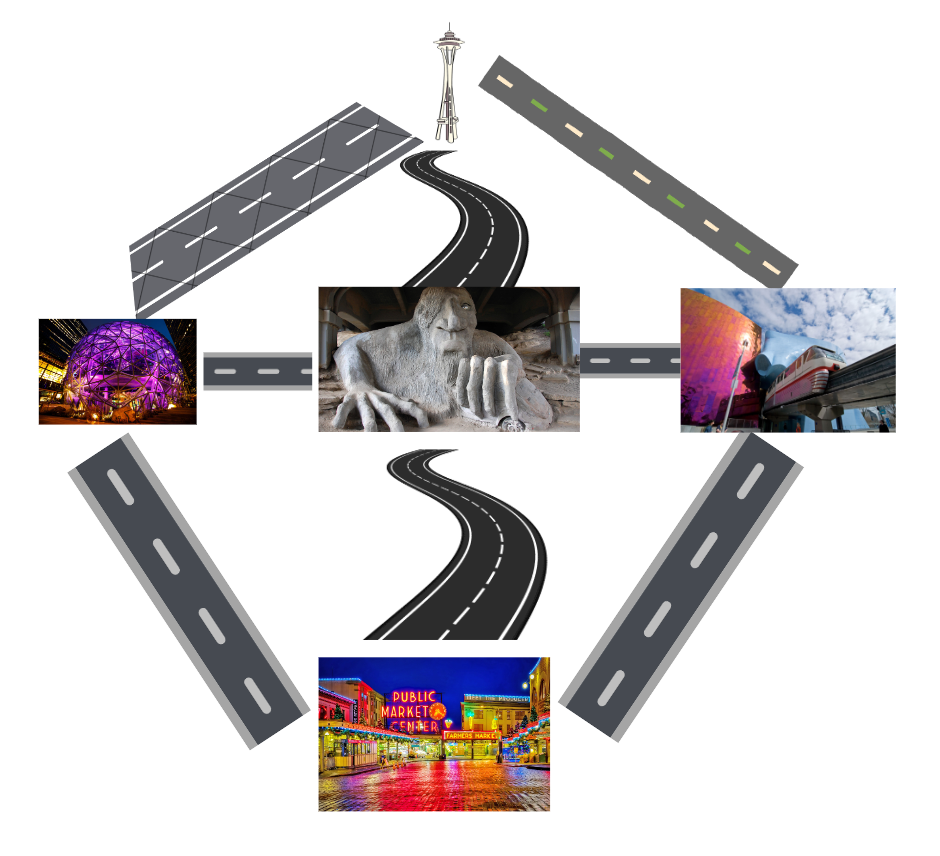 Start
Stuck!